Az IPCC szervezete és az IPCC jelentések
Készítette: Szentes Olivér
Földtudományi BSc, meteorológus szakirány
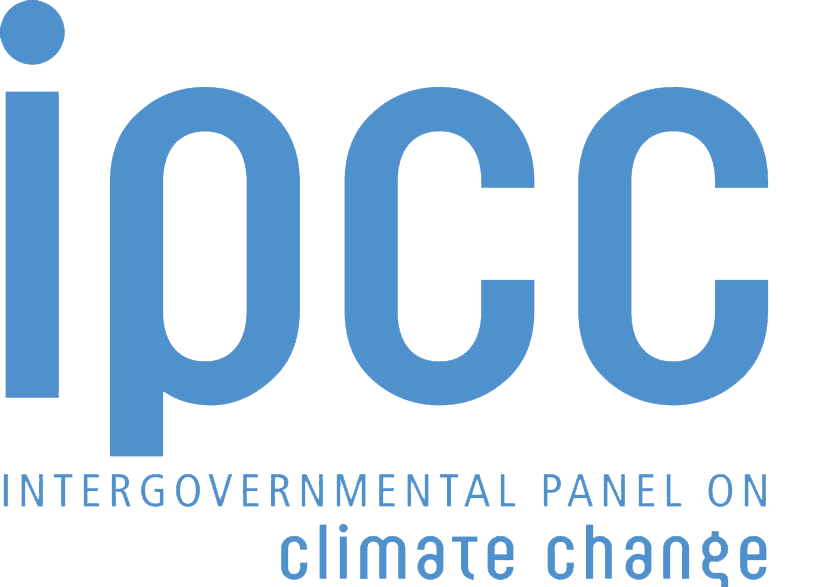 Budapest, 2013. november 21.
Történeti áttekintés
Neve magyarul: Éghajlat-változási Kormányközi Testület
1988-ban megalakult
Kezdeményezte: UNEP, WMO
Saját kutatásokat nem végez (referált publikációkat jelentésekbe foglalja)
Célja:  a klímaváltozással kapcsolatos kutatási eredmények összefoglalása, értékelése,  annak megfelelő kommunikációjának megteremtése
2007-ben Nobel-békedíj
Jelentések: FAR(1990), SAR(1996), TAR(2001), AR4(2007), AR5(2014)
Szervezeti felépítés
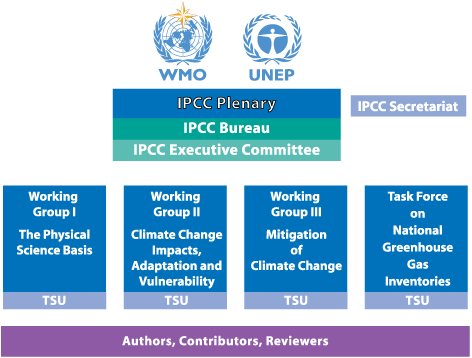 WGII
Értékeli: éghajlatváltozás hatásaira való felkészülés, alkalmazkodás lehetőségei
Jelentéseik részei:
vízkészletek
ökoszisztéma
élelmezés- és erdők
tengerparti rendszerek
ipar
emberi egészség
régiónként is (Afrika, Ázsia, Ausztrália és Új-Zéland, Európa, Latin-Amerika, Észak-Amerikában, a sarki régiók; kisebb szigetek)
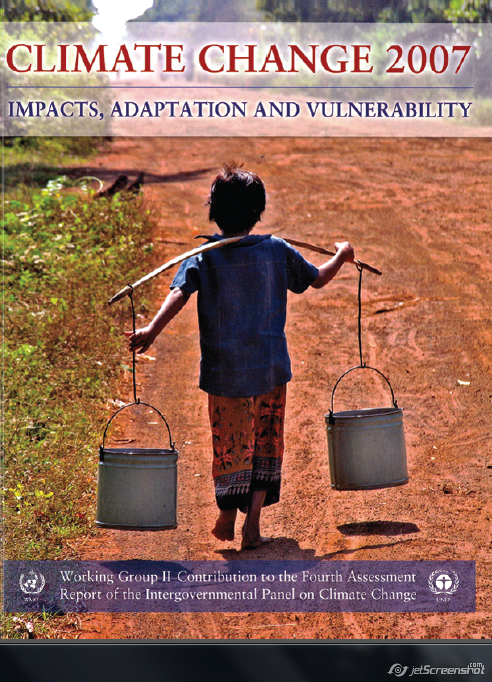 WGIII
Értékeli: az éghajlati rendszerre gyakorolt emberi hatások mérséklésének lehetőségeivel foglalkozik
Üvegházhatású gázok kibocsátásának korlátozására, megakadályozására irányul
Megoldás-orientált
Költségelemzés
Különböző előnyös megoldások kidolgozása
figyelembe véve: 
rendelkezésre álló erőforrásokat és
aktuális politikai állapotokat
WGIII
Jelentéseik részei:
Főbb gazdasági ágazatok figyelembe vétele
Rövid- és hosszútávú lehetőségek
Egyes szektoronként:
energia
közlekedés
épületek
ipar
mezőgazdaság
erdészet
hulladékgazdálkodás
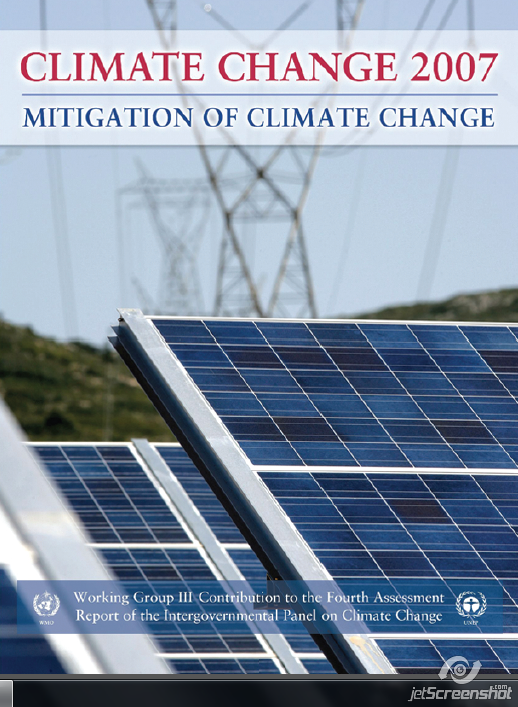 WGI
Értékeli: fizikai szempontból az éghajlati rendszert és az éghajlatváltozást
Jelentések tartalma:
üvegházhatást okozó gázok és aeroszolok változása a légkörben
tapasztalt változások légkörben
szárazföldi és tengeri hőmérséklet
csapadék
gleccserek és jégtakarók
óceánok és a tengerek szintje
WGI
Jelentések tartalma:
történelmi és paleoklimatikus szempontból az éghajlatváltozásra
biogeokémia 
szénciklus
gázok és aeroszolok
műholdas  és egyéb adatok
éghajlati modellek
éghajlati prognózisok
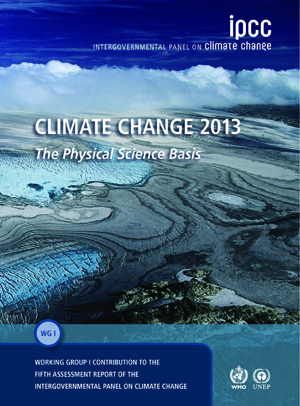 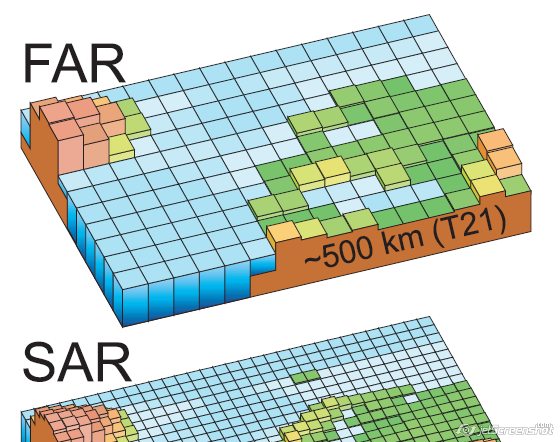 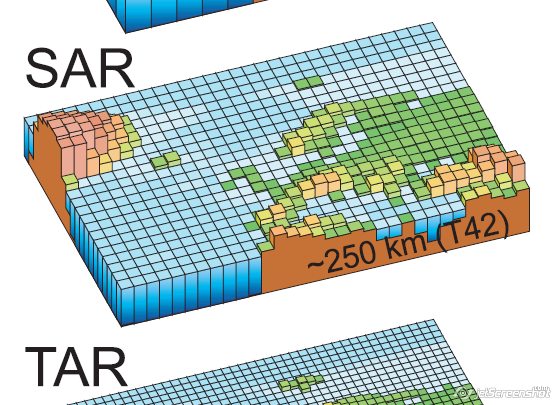 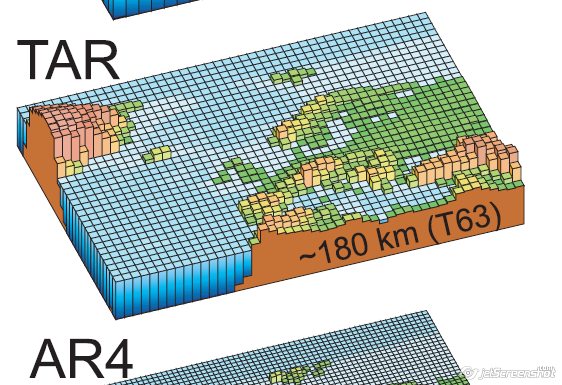 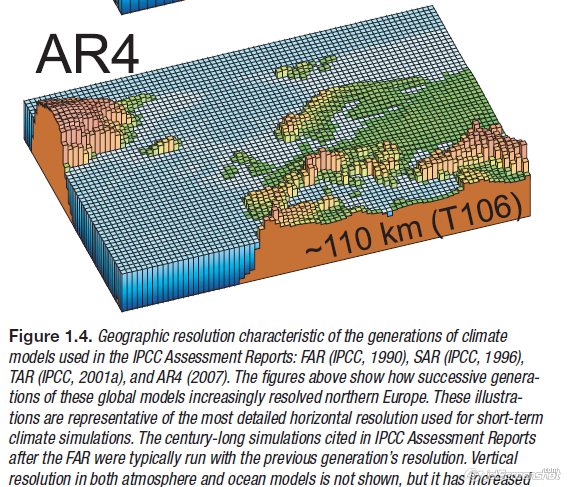 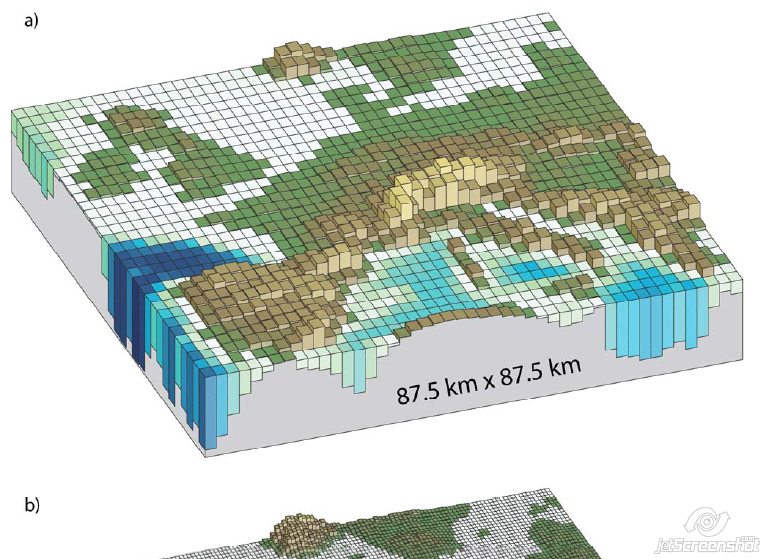 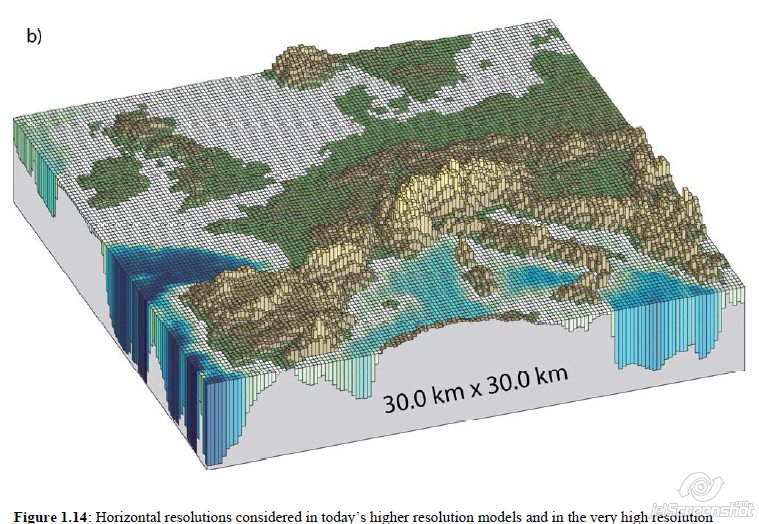 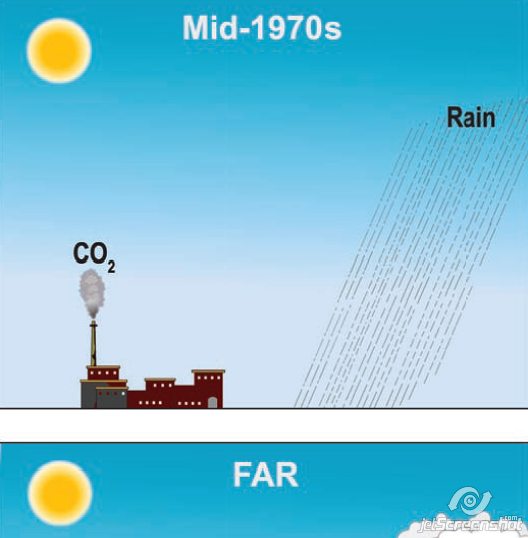 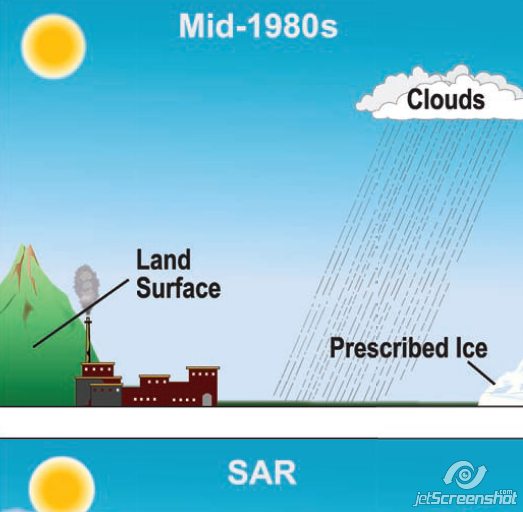 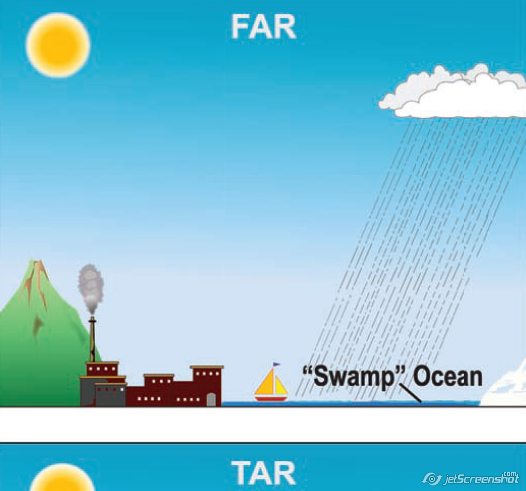 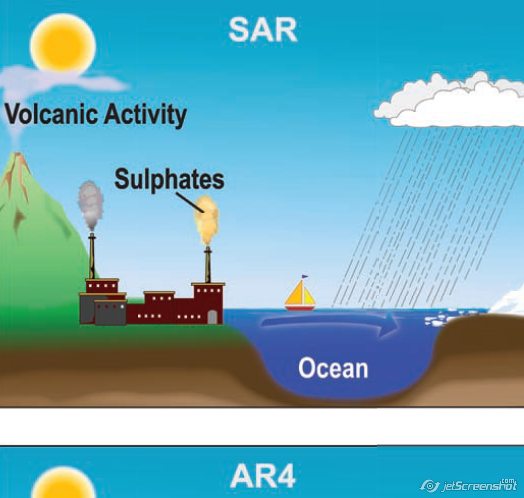 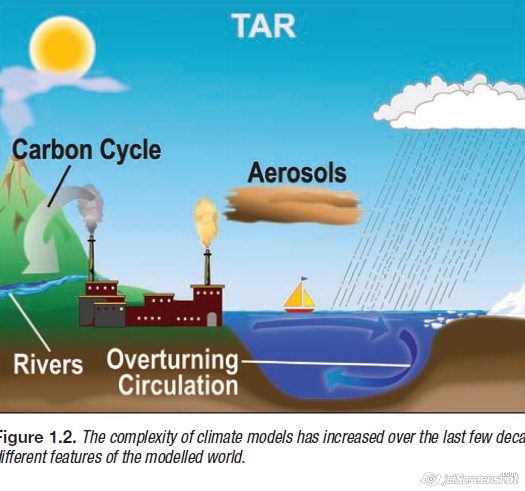 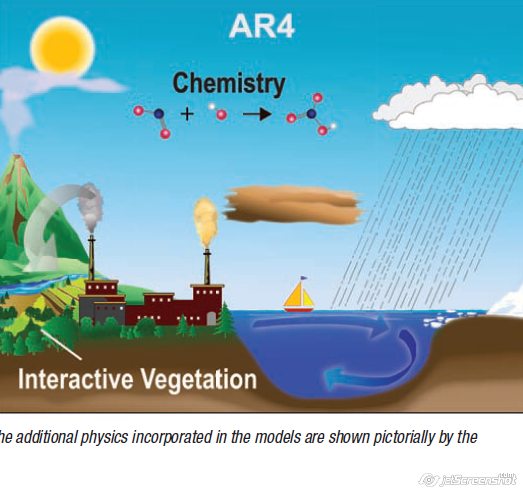 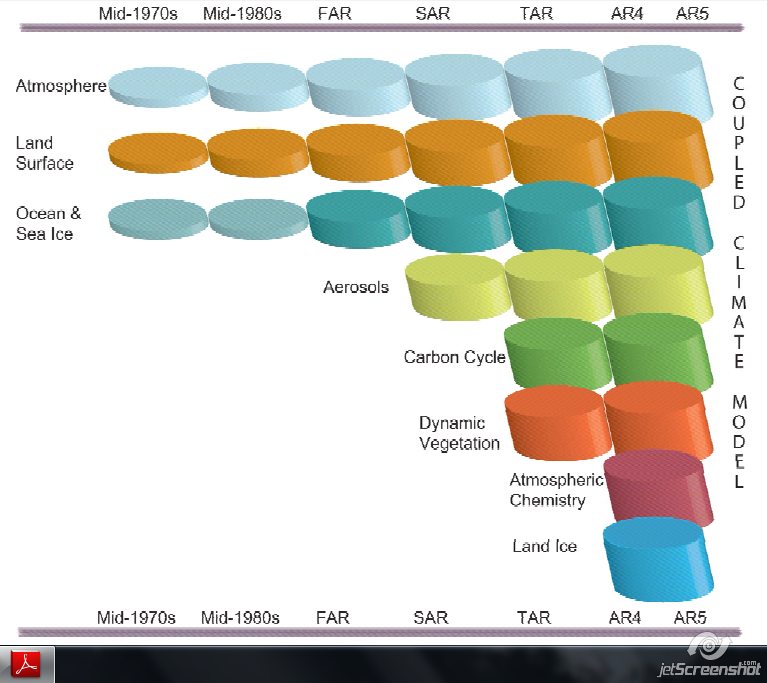 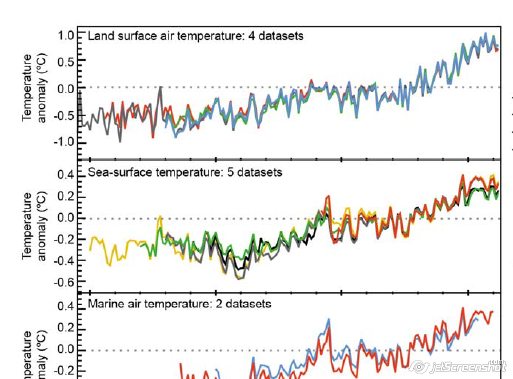 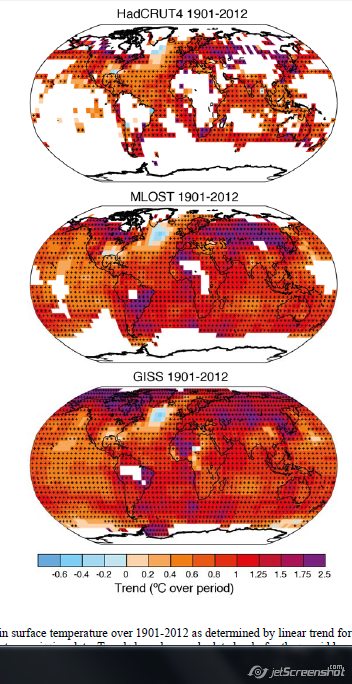 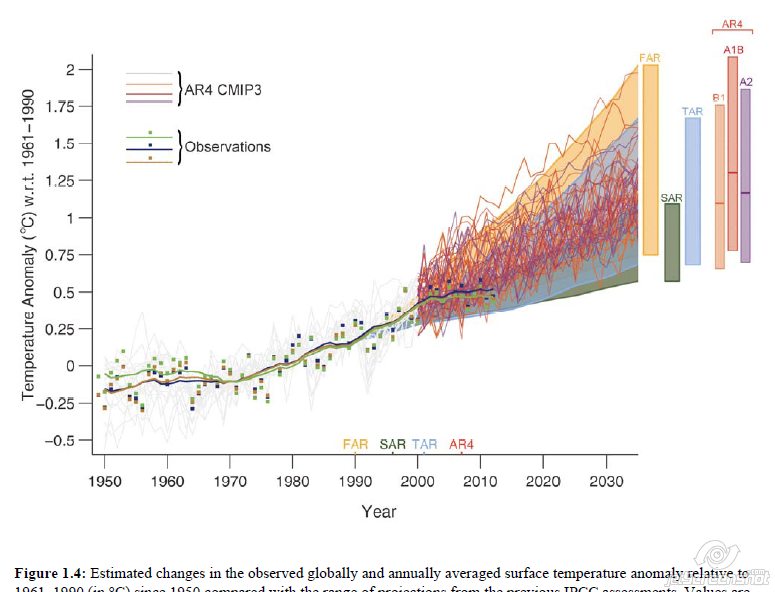 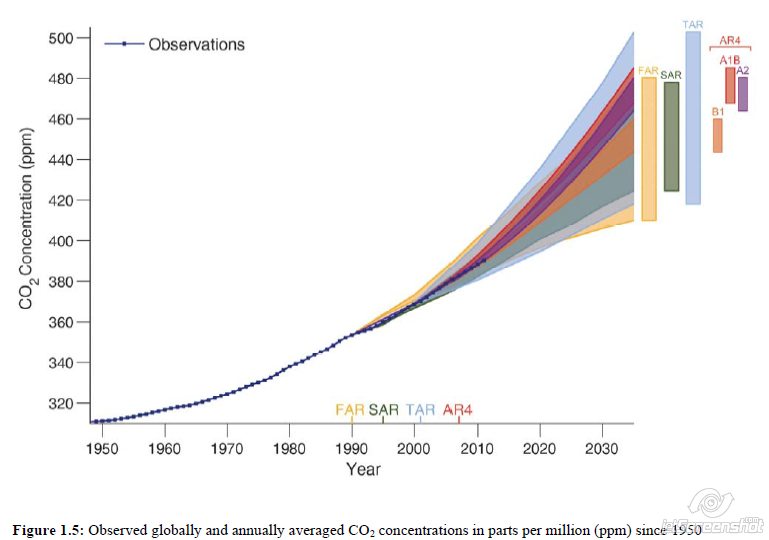 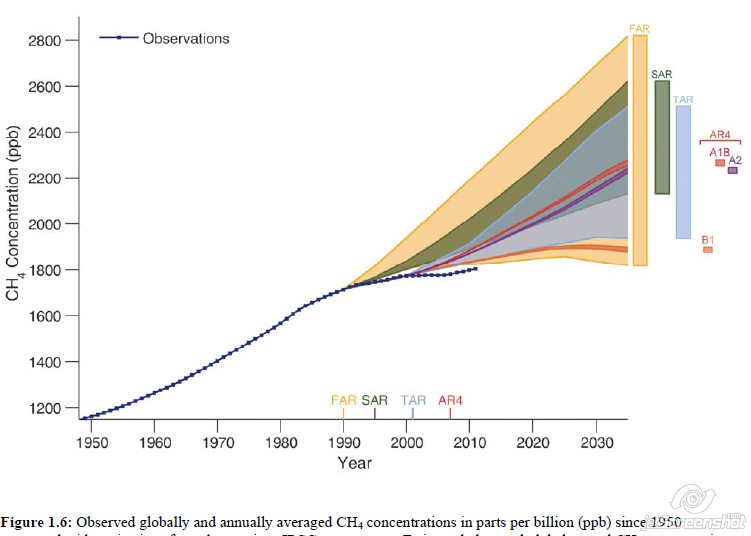 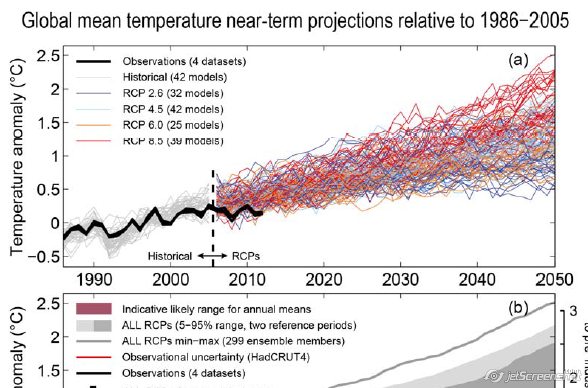 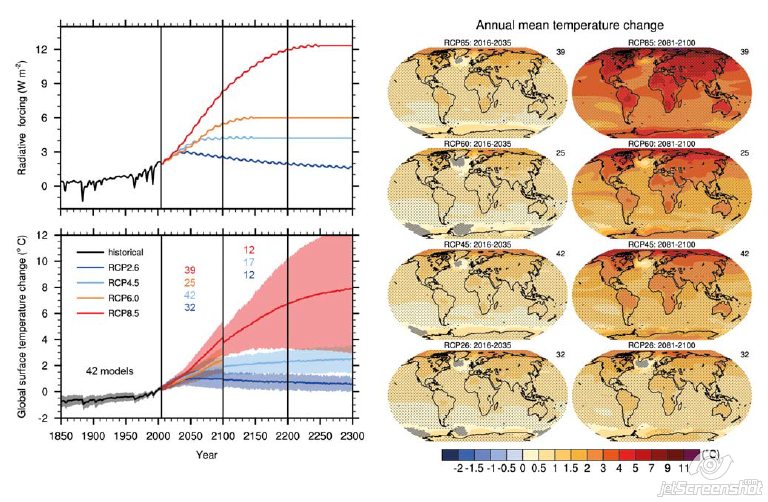 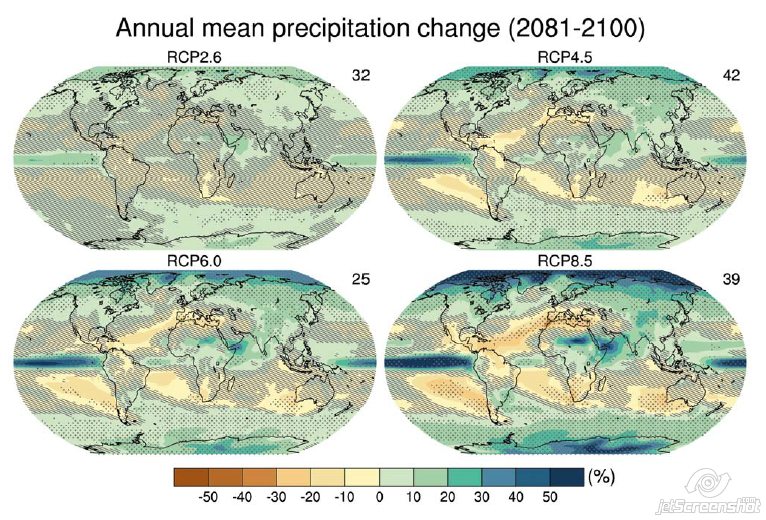 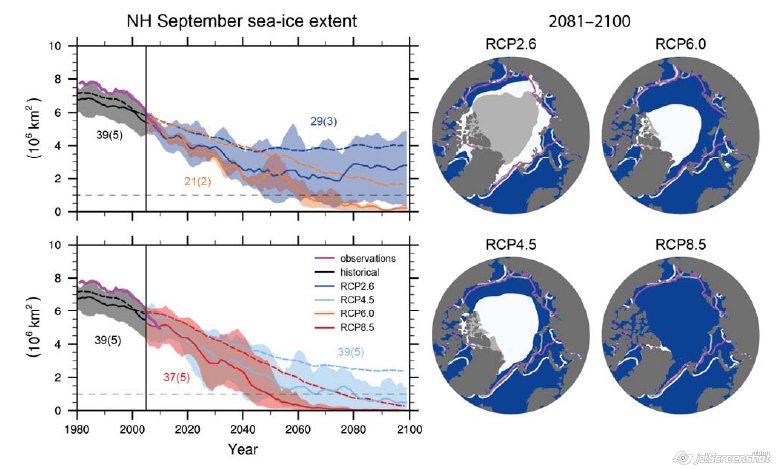 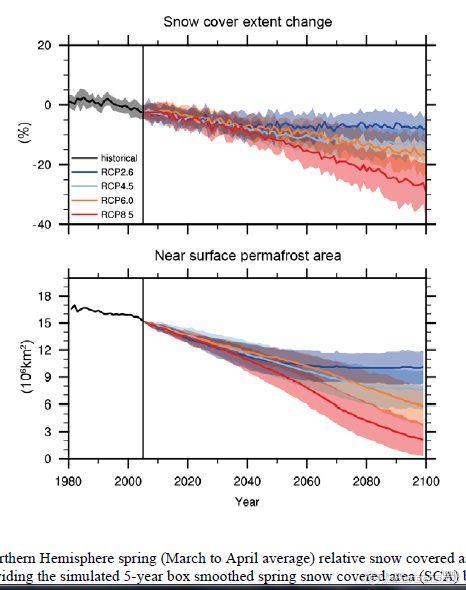 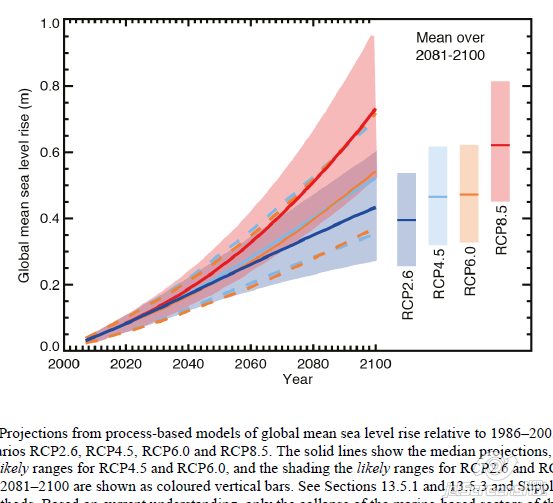 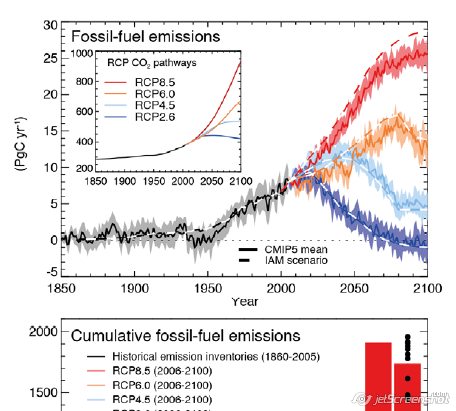 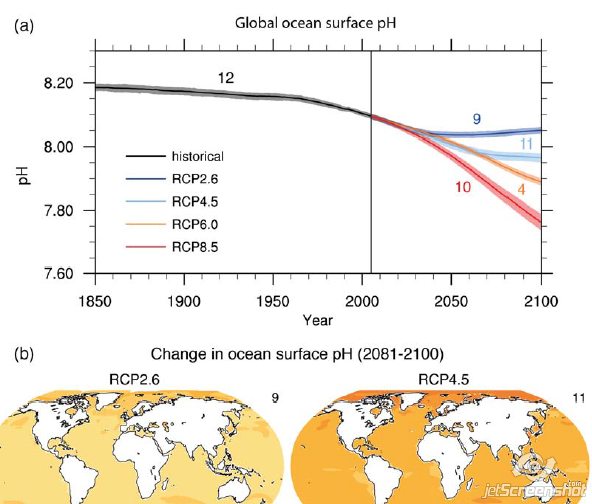 Irodalomjegyzék
http://www.ipcc.ch/organization/organization_history.shtml
http://www.ipcc.ch/organization/organization_structure.shtml
http://www.ipcc.ch/working_groups/working_groups.shtml
http://www.ipcc.ch/publications_and_data/ar4/wg1/en/contents.html
http://www.ipcc.ch/report/ar5/wg1/
http://hu.wikipedia.org/wiki/Éghajlat-változási_Kormányközi_Testület
Köszönöm a figyelmet!